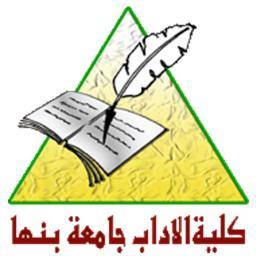 قسم التاريخ والآثارالفرقة الثانيةمقرر: تاريخ مصر الإسلاميةاستاذ المقرر:د/ سمير بدر
م4
الدولة الإخشيدية في عهد خلفاء محمد بن طغج الإخشيد
ولاية أبي القاسم "أونوجور" (334-349ه):
يقال أن محمد بن طغج الإخشيد قد عقد قبل وفاته لولديه أونوجور وعلي من بعده، ولم يكن أبي القاسم قد تجاوز الرابعة عشرة من عمره عندما ولي الحكم، ولذلك فقد خضع لوصاية كافور طبقًا لوصية الإخشيد. إلا أن كافور لم يترك لأونوجور أية فرصة لإظهار مزاياه أو عيوبه، بل أصبح يدعى له على المنابر كلها إلى جانب أبي القاسم، وكان على أبي القاسم أن يكتفي بالنفقات أو المخصصات التي قدرها له كافور وقدرها 400 ألف دينار في العام.
وقد استمر هذا الحال على ذلك حتى بلغ أبي القاسم سن الرشد وتحديدا سنة 343ه فأراد أن ينفرد بشئون الحكم، وبالتالي بدأ يظهر سخطه علانية بل وأخذ أبي القاسم في التدبير للخروج إلى الرملة والاستعداد إلى مناوئة كافور، وانقسم الجند إلى طائفتين: الكافورية ويناصرون كافورًا والإخشيدية ويناصرون أونوجور، ولكن والدة أونوجور كانت لا تثق في قوة ابنها وتخشى عليه من بطش وقوة كافور. ولهذا أسرعت بالكتابة إلى ابنها تخوفه من سوء العاقبة وأعلمت كافور بأن ابنها ينوي الرحيل عن مصر. وكتب كافور إلى أبي القاسم وصالحه وإن كان كافور قد احتفظ بكل سلطاته وبدأ يدبر أمور الدولة الإخشيدية إلى أن مات أبي القاسم سنة 349ه/ 960م. وقد قيل أن كافور دس له السم وكان السبب في وفاته إلى أن تولى بعده علي بن الإخشيد، وكانت مدة ولاية أبي القاسم أونوجور على مصر أربعة عشر عامًا.
علي بن الإخشيد ووصاية كافور (349-355ه):
خلف أبي القاسم في حكم مصر أخوه علي بن الإخشيد، فزاد نفوذ كافور وظل الأمير الجديد ينفق المخصصات التي كانت لأخيه من قبل ولا أمر له في شئون الحكم، على الرغم من أنه كان عند ولايته الحكم في الثانية والعشرين من عمره. بل إن كافور لم يكن يتركه يظهر للشعب أو يجتمع بغير ندمائه إلا معه، ويبدو أن علي بن الإخشيد انصرف إلى اللهو الشراب فترة من الزمن ثم تاب عن شرب النبيذ ولزم الصلاة وقراءة القرآن.
وقد حاول علي بن الإخشيد القيام بنفس المحاولة التي سبق أن قام بها أبي القاسم، فقد حاول أن يُنحي كافور عن تدبير أمور الدولة سنة 351ه، فلم يفلح لضعف شخصيته وقلة أنصاره بعد أن قويت شوكة كافور وأصبح صاحب الأمر والنهي في كل شيء. وقد كان من أثر هذه المحاولة أن فسدت العلاقة بينه وبين كافور، واستطاع الأخير أن يمنع الناس من الاجتماع بابن الإخشيد إلى أن مات سنة 355ه، وقيل أن كافور دس له السم كما فعل مع أخيه من قبل.
ولاية الأستاذ أبو المسك كافور:
بعد وفاة علي بن الإخشيد ظلت مصر أيامًا بغير أمير، ولم ينصب كافور واليًا على البلاد لأنه لم يكن صاحب حق شرعي من الإخشيد، وكان لا يدعى على المنابر إلا للخليفة العباسي "المطيع" (334 – 363ه)، ذلك أن كافور رفض أن ينصب أحمد بن علي الإخشيد الذي لم يبلغ من العمر سوى التاسعة من عمره. وانتهى الأمر إلى استيلاء كافور على الحكم، وقد أشار بعض المؤرخين إلى أنه قد تولى الحكم بأمر مرسوم من الخليفة العباسي فتم الدعاء له على المنابر واحتفظ لنفسه بلقب "الأستاذ أبو المسك كافور" والغريب هنا أن الخلافة العباسية لم تحتج من أخذه للحكم، لأنها اعتادت أن تراه يقوم بتدبير جميع أمور مصر منذ وفاة محمد بن طغج الإخشيد.
كان كافور يعرف باسم "اللابي" نسبة إلى إقليم اللاب الذي يقع في النوبة، وعُرف أيضًا بالليث حسب قول ياقوت في معجم البلدان، وقد أجمع المؤرخون أنه كان عبدًا أسودًا بصاصًا "أي براقًا لامعًا"، خصيًا، قبيح الشكل، ثقيل الوزن (البدن)، قبيح القدمين مثقوب الشفاه. وقد اختلفت المصادر في تحديد مولد كافور وأشار البعض أنه ولد في عام 292ه، وأشار البعض الآخر أنه قد ولد في عام 297ه، وذهب فريق ثالث من المؤرخين للاعتقاد أن مولده كان في عام 308ه على أساس أنه جلب لمصر وكان يبلغ من العمر أربعة عشر عام وبذلك يستدل أنه ولد عام 322ه وهذا هو الأرجح.
وكذلك تختلف المصادر التاريخية عن كيفية وصول كافور لبلاط الإخشيد، فأشارت بعض الروايات أن كافور جُلب لمصر مع بعض العبيد الآخرين من مواطنيه فبيع لتاجر من تجار الزيت، وقيل أيضًا أن الذي ابتاعه هو محمد بن هاشم وهو أحد أصحاب الضياع في مصر، الذي باعه بدوره إلى محمود بن وهب بن عباس الكاتب، ثم اشتراه منه محمد بن طغج الإخشيد بثمانية عشر دينارًا.
الواقع أن؛ ذكاء كافور كان أحد الأسباب في احتواء محمد بن طغج له، فلقد ظلت منزلة كافور عند محمد بن طغج في ارتفاع حتى أصبح أقرب المقربين له، فاهتم بتربيته وتنشئته، وتلقى كافور في بلاطه التمرس على مختلف شئون الحكم والإدارة، وأصبح من كبار قواد محمد بن طغج فعهد له الإخشيد بتربية أولاده. وعمل كافور على القضاء على الفتنة التي ثارت في مدينة دمشق بهدف نهب خزائن الإخشيد، وقد حافظ كافور على القسط الكبير من هذه الأموال عن طريق وضعها في أكياس وألقاها في بركة ماء وظلت هناك حتى سكنت الفتنة. كما وكل إليه الإخشيد قيادة جيشه أثناء قتال سيف الدولة الحمداني.
وقد استطاع كافور أن يقضي على ثورة (غلبون) والي الأشمونيين سنة 335ه، حيث أن هذا الوالي استبد وخرج عن الطاعة ووصل به الحال أنه دخل مدينة الفسطاط واستولى على دار الإمارة. مما اضطر كافور إلى الخروج ورائه حتى الشرقية بعد أن شغل الناس بهذه الثورة واضطربت الأمور في ذلك الوقت وأحد من المصريين لم يستطع الذهاب إلى الحج. مجمل القول، أن كافور استطاع المحافظة على كيان الدولة ضد الطامعين فيها من الشرق والغرب، ولولاه لانتهت الدولة الإخشيدية بوفاة محمد بن طغج، والدليل على ذلك أن مصر سقطت في أيدي الفاطميين بعد وفاة كافور بعام واحد.
ومما لا شك فيه؛ أنه قد تهيأ لكافور كثير من صفات الزعامة التي استطاع بفضلها أن يسود على الرغم من أصله الوضيع. وعلى رأس هذه الصفات معرفته الناس وأساليب معاملتهم، وأخذ بعضهم باللين وبعضهم الآخر بالشدة، واصطناع الحلم حينًا وإظهار الغضب حينًا آخر، والتوفيق بين أصحاب التيارات المختلفة والأهداف المتباينة.
وحرص كافور على أن يكون بلاطه مجمع العلماء والأدباء وأن يفوق في هذا الميدان بلاط الخليفة وبلاط سيف الدولة. فكان الأدباء والمؤرخون يقرأون له كتب السير وأخبار الدولة الأموية والعباسية، وكان له نظر في الأدب والعلم وفروع اللغة العربية. وقرب أيضًا الأدباء والشعراء ونذكر هنا ما كان بينه وبين الشاعر المتنبي (303 – 354ه/ 915 – 965م) الذي ذكر في مدحه عدة قصائد، وتذكر بعض المصادر المعاصرة أن المتنبي صرح قبل دخوله لمصر سنة 346ه بأنه لا يقصد العبد كافور وإنما مولاه أبو القاسم، ورغم هذا رحب به كافور وخصص له دار وخلع عليه وحمل إليه مالاً كثيرًا.
نهاية الدولة الإخشيدية:
على الرغم من أن كافور كان كثير الدهاء والعزم إلا أن عناصر الفناء أخذت تتسرب في أركان الحكم وظهرت أمارات الذبول على الدولة، واشتدت الأزمات الاقتصادية وعم الغلاء والوباء، ويقال إن مصر فقدت من أبنائها في تلك المحنة زهاء 600 ألف نفس، وساد الضجر والقلق والسخط وانحطت الأخلاق، وانتشر الفساد والانحلال بين أفراد الطبقة الحاكمة.
الجدير بالذكر؛ أنه بعد وفاة كافور سنة 357ه/ 968م اجتمع رجال الدولة وولوا عليهم أبو الفوارس أحمد بن علي وكان حبيسًا في الحادية عشرة من عمره، ودُعي له على المنابر عام 357ه، ثم من بعده الحسين بن عبيد الله كان ابن عم أبوه وتولى أموره والوصي عليه أبو الفضل جعفر بن الفرات، وقد أساء هذا الوزير التصرف وقام بمصادرة الناس، مثل يعقوب بن كلس كان من أثرياء الناس من اليهود وبرز شأنه في عهد الدولة الفاطمية، فيعقوب هذا فر للمعز لدين الله الفاطمي وأخذ يحرضه على دخول مصر، واستطاع الفاطميين أن يدخلوا مصر بقيادة جوهر الصقلي أو الصقلبي، وانتهت الدولة الإخشيدية 358ه/ 969م.
ومن الممكن تلخيص أسباب سقوط الدولة الإخشيدية بما يلي:
الخلافات بين أفراد الأسرة الإخشيدية، وتنافسهم فيما بينهم على الوصول إلى عرش الإمارة، إلى جانب اختلاف القواد على تولي أمر الجند، وترقب بعضهم الإيقاع ببعض، مما أدى إلى فرار قسم كبير من الجنود من مصر إلى الشام.
ارتفاع الأسعار واضطرابها، وندرة السلع وانتشار الأوبئة، واستمرار ذلك مدة حددها الأنطاكي خلال الفترة 353 – 357ه/ 964 – 968م، في حين ذكر المقريزي أنها دامت تسع سنين متتابعة، ابتداءً من سنة 352ه/ 963م.
عانت الدولة الإخشيدية من كثرة الحروب التي اضطرت إلى خوضها، فحين جاء الفاطميون وجدوا البلاد في حالة شديدة من الضعف، فسهل عليهم تحقيق هدفهم في القضاء على الدولة الإخشيدية وضمها إلى أملاكهم.